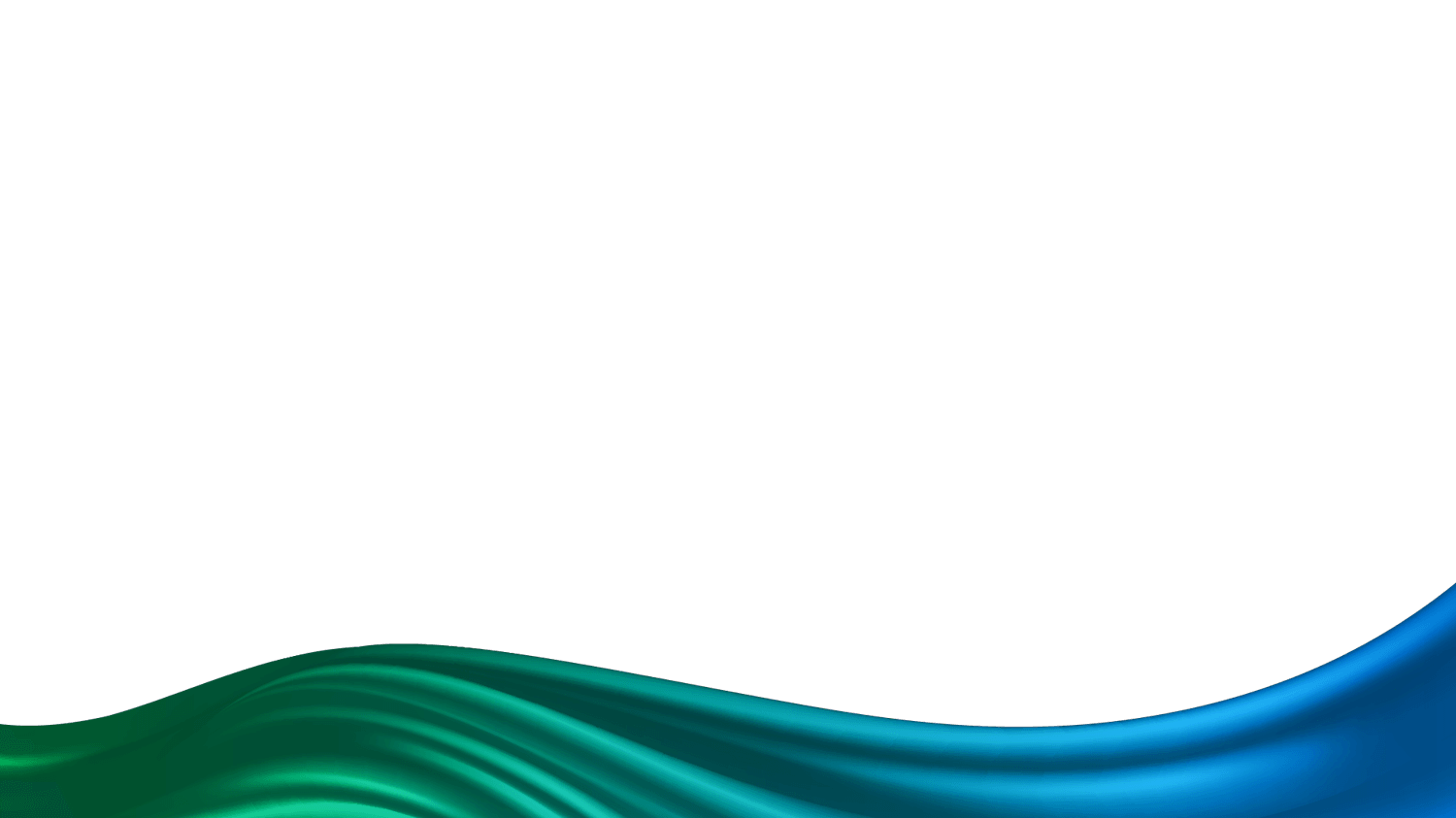 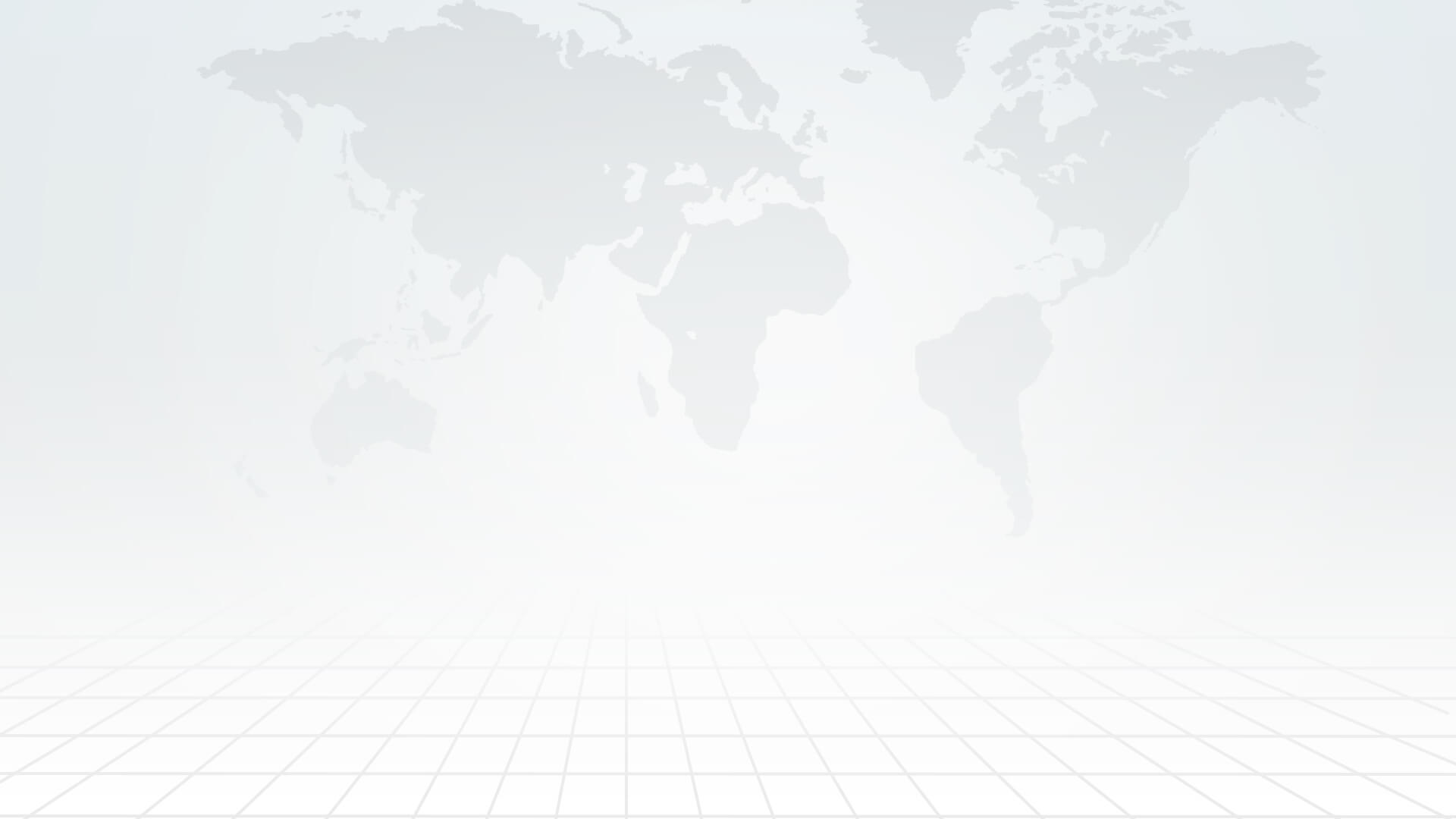 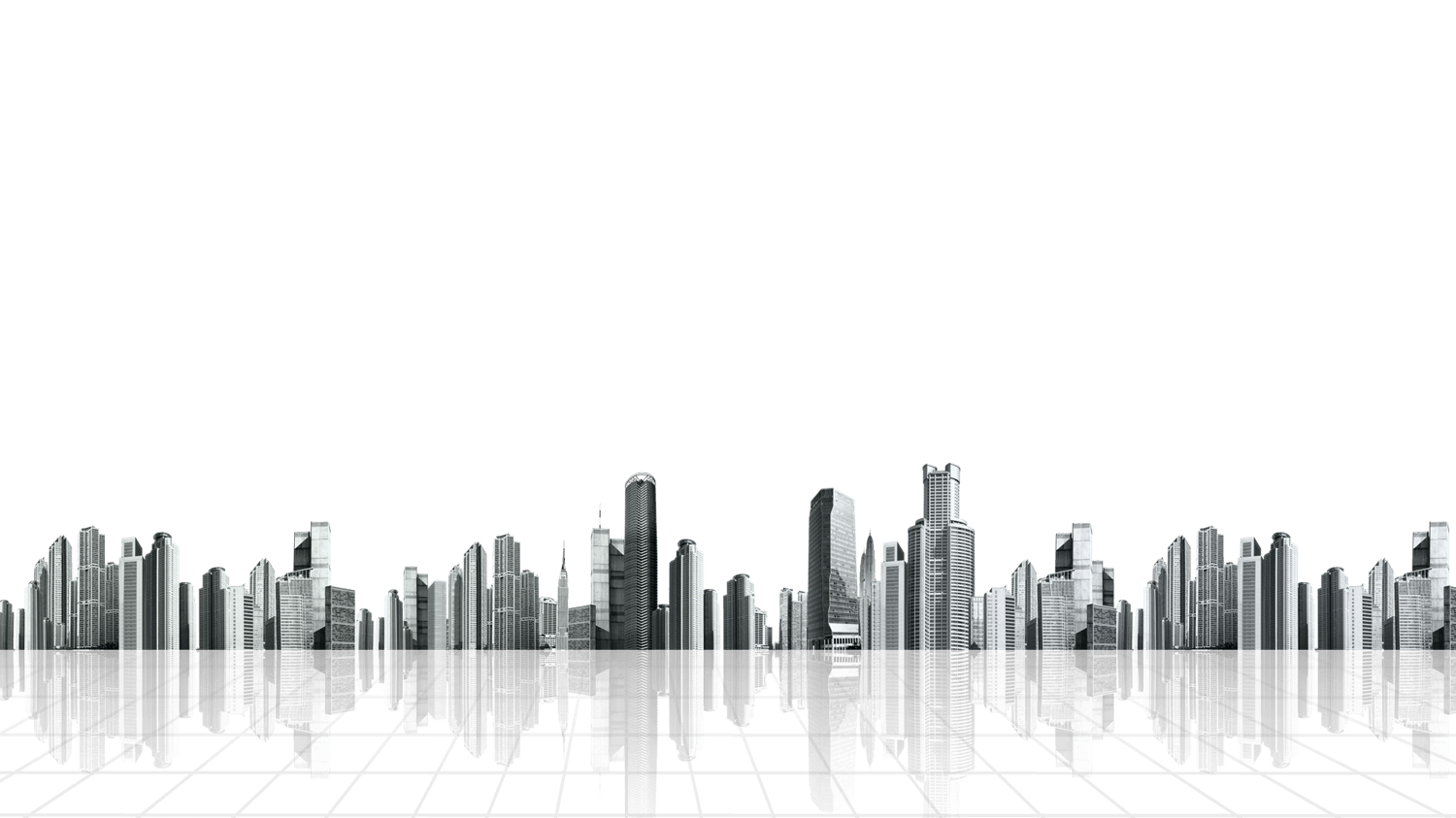 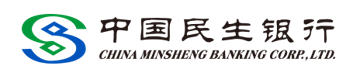 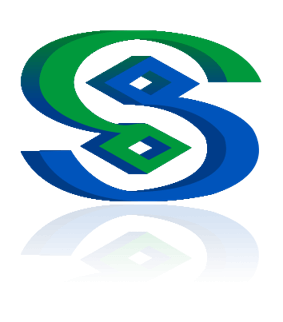 中国民生银行工作PPT模板
适合各行业工作汇报／项目报告/年终总结/计划
年度工作概述
工作完成情况
目录
01
02
03
04
05
成功项目展示
CONTENTS
工作存在不足
明年工作计划
01
年度工作概述
点击输入简要文字内容
文字内容需概括精炼
不用多余的
添加文字标题（文字可以编辑）
06
04
05
03
02
01
2021年5月
单击此处添加文本
2001年2月
单击此处添加文本
2020年8月
单击此处添加文本
2018年4月
单击此处添加文本
2010年12月
单击此处添加文本
2014年5月
单击此处添加文本
添加文字标题（文字可以编辑）
标题内容
标题内容
标题内容
1
2
3
点击输入简要文字内容，文字内容需概括精炼，不用多余的文字修饰。点击输入简要文字内容，文字内容需概括精炼，不用多余的文字修饰。
       点击输入简要文字内容，文字内容需概括精炼，不用多余的文字修饰。
点击输入简要文字内容，文字内容需概括精炼，不用多余的文字修饰。点击输入简要文字内容，文字内容需概括精炼，不用多余的文字修饰。
       点击输入简要文字内容，文字内容需概括精炼，不用多余的文字修饰。
点击输入简要文字内容，文字内容需概括精炼，不用多余的文字修饰。点击输入简要文字内容，文字内容需概括精炼，不用多余的文字修饰。
       点击输入简要文字内容，文字内容需概括精炼，不用多余的文字修饰。
添加文字标题（文字可以编辑）
01、点击输入简要文字内容，文字内容需概括精炼，不用多余的文字修饰，言简意赅的说明分项内容……
读书
03、点击输入简要文字内容，文字内容需概括精炼，不用多余的文字修饰，言简意赅的说明分项内容……
02、点击输入简要文字内容，文字内容需概括精炼，不用多余的文字修饰，言简意赅的说明分项内容……
工作
培训
利益
最大化
05、点击输入简要文字内容，文字内容需概括精炼，不用多余的文字修饰，言简意赅的说明分项内容……
04、点击输入简要文字内容，文字内容需概括精炼，不用多余的文字修饰，言简意赅的说明分项内容……
网络
会议
添加文字标题（文字可以编辑）
添加文字标题
添加文字内容，内容详尽简要清晰。
添加文字内容，内容详尽简要清晰。
45%
25%
25%
25%
15%
延时符
添加文字标题（文字可以编辑）
添加文字标题
添加文字标题
添加文字标题
添加文字标题
添加文字标题
添加文字标题
添加文字标题
添加文字标题
添加文字标题（文字可以编辑）
Add the title here
03
02
04
01
PART 01
PART 02
PART 03
PART 04
在此添加标题
在此添加标题
在此添加标题
在此添加标题
此处添加详细文本描述，建议与标题相关并符合整体
此处添加详细文本描述，建议与标题相关并符合整体
此处添加详细文本描述，建议与标题相关并符合整体
此处添加详细文本描述，建议与标题相关并符合整体
添加文字标题（文字可以编辑）
添加标题
添加标题
添加标题
添加标题
您的内容打在这里，或者通过复制您的文本后。您的内容打在这里，或者通过复制您的文本后。
您的内容打在这里，或者通过复制您的文本后。您的内容打在这里，或者通过复制您的文本后。
您的内容打在这里，或者通过复制您的文本后。您的内容打在这里，或者通过复制您的文本后。
您的内容打在这里，或者通过复制您的文本后。您的内容打在这里，或者通过复制您的文本后。
添加文字标题（文字可以编辑）
单击添加文本单击添加文本单击添加文本单击添加文本单击添加文本单击添加文本单击添加文本单击添加文本单击添加文本
单击添加文本单击添加文本单击添加文本单击添加文本单击添加文本单击添加文本单击添加文本单击添加文本单击添加文本
标题文字
标题文字
标题文字
标题文字
单击添加文本单击添加文本单击添加文本单击添加文本单击添加文本单击添加文本单击添加文本单击添加文本单击添加文本
单击添加文本单击添加文本单击添加文本单击添加文本单击添加文本单击添加文本单击添加文本单击添加文本单击添加文本
02
添加文本标题
点击输入简要文字内容
文字内容需概括精炼
不用多余的
添加文字标题（文字可以编辑）
您的内容打在这里，或者通过复制您的文本后，在此框中选择粘贴，并选择只保留文字。
输入你的标题
输入你的标题
输入你的标题
输入你的标题
输入你的标题
输入你的标题
输入你的标题
输入你的标题
输入你的标题
输入你的标题
输入你的标题
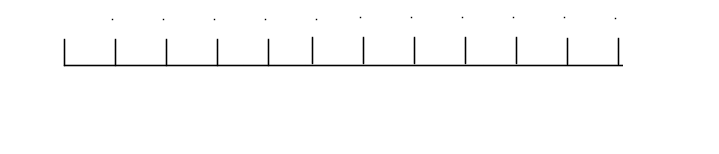 1月
2月
3月
4月
5月
6月
7月
8月
9月
10月
11月
12月
添加文字标题（文字可以编辑）
相关主题文字
点击输入简要文字内容，文字内容需概括精炼，不用多余的文字修饰，言简意赅的说明该项内容。
1
相关主题文字
点击输入简要文字内容，文字内容需概括精炼，不用多余的文字修饰，言简意赅的说明该项内容。
2
相关主题文字
3
点击输入简要文字内容，文字内容需概括精炼，不用多余的文字修饰，言简意赅的说明该项内容。
相关主题文字
4
点击输入简要文字内容，文字内容需概括精炼，不用多余的文字修饰，言简意赅的说明该项内容。
添加文字标题（文字可以编辑）
添加标题
您的内容打在这里，或者通过您的内容打在这里，或者您的内容打在这里，或者您的内容打在这里
82%
73%
56%
32%
第四月
第三月
第一月
第三月
第二月
第二月
第四月
第一月
延迟符
添加文字标题（文字可以编辑）
您的内容打在这里，或者通过复制您的
文本后，在此框中选择粘贴，并选择只
保留文字。
您的内容打在这里，或者通过复制您的
文本后，在此框中选择粘贴，并选择只
保留文字。
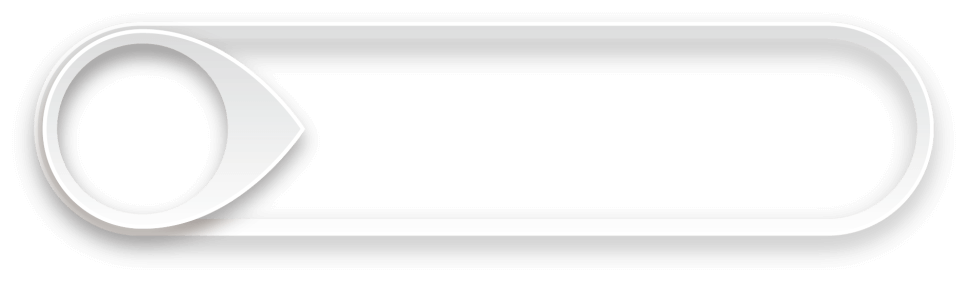 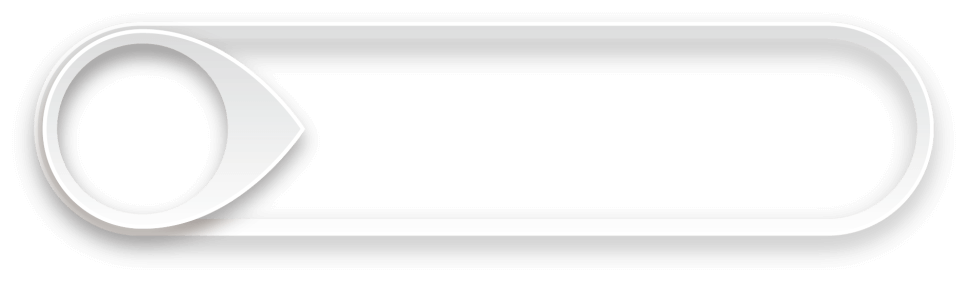 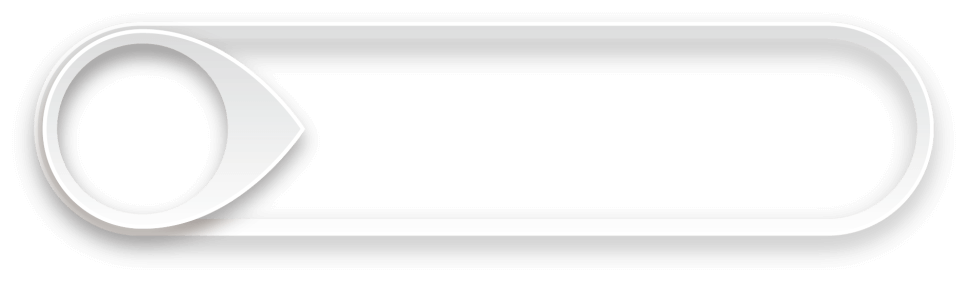 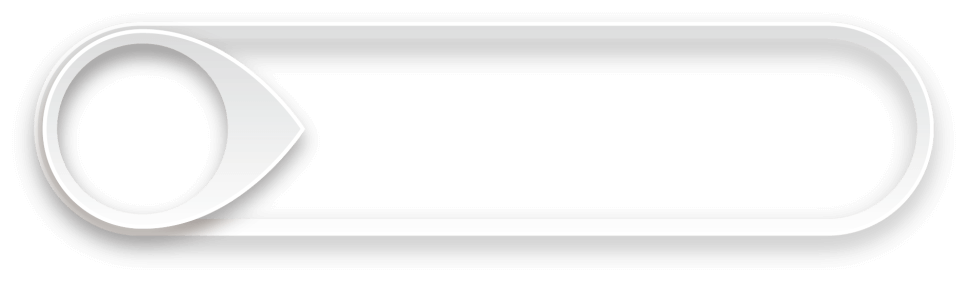 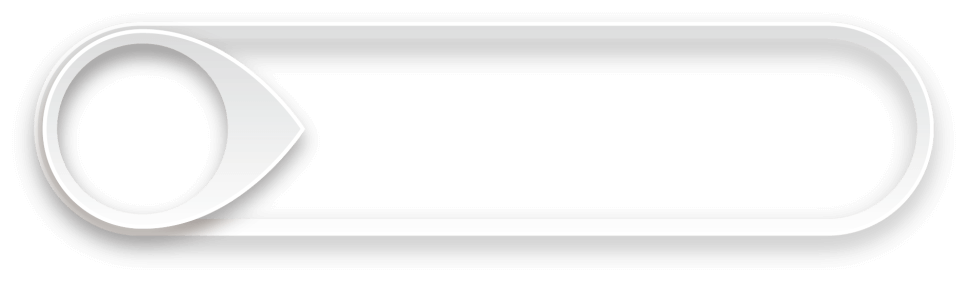 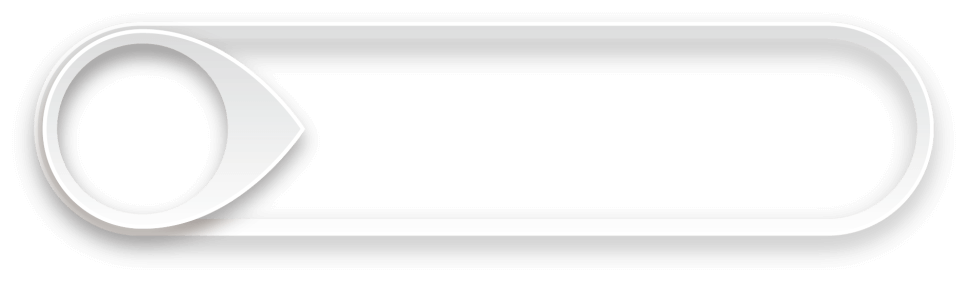 02
01
您的内容打在这里，或者通过复制您的
文本后，在此框中选择粘贴，并选择只
保留文字。
您的内容打在这里，或者通过复制您的
文本后，在此框中选择粘贴，并选择只
保留文字。
您的内容打在这里，或者通过复制您的
文本后，在此框中选择粘贴，并选择只
保留文字。
您的内容打在这里，或者通过复制您的
文本后，在此框中选择粘贴，并选择只
保留文字。
03
04
06
05
添加文字标题（文字可以编辑）
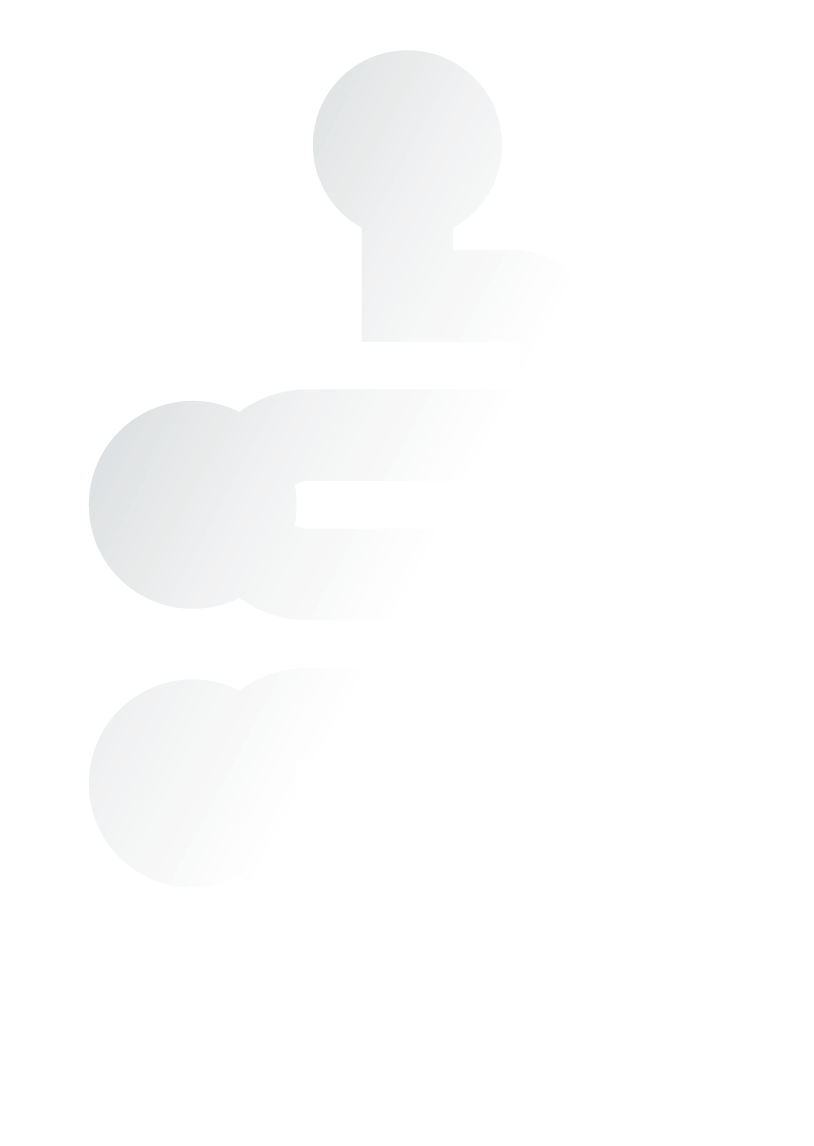 在此录入上述图表的综合描述说明，在此录入上述图表的综合描述说明，在此录入上述图表的综合描述说明。
阶段一
阶段二
在此录入上述图表的综合描述说明，在此录入上述图表的综合描述说明，在此录入上述图表的综合描述说明。
阶段三
在此录入上述图表的综合描述说明，在此录入上述图表的综合描述说明，在此录入上述图表的综合描述说明。
阶段四
在此录入上述图表的综合描述说明，在此录入上述图表的综合描述说明，在此录入上述图表的综合描述说明。
阶段五
在此录入上述图表的综合描述说明，在此录入上述图表的综合描述说明，在此录入上述图表的综合描述说明。
在此录入上述图表的综合描述说明，在此录入上述图表的综合描述说明，在此录入上述图表的综合描述说明。
阶段六
添加文字标题（文字可以编辑）
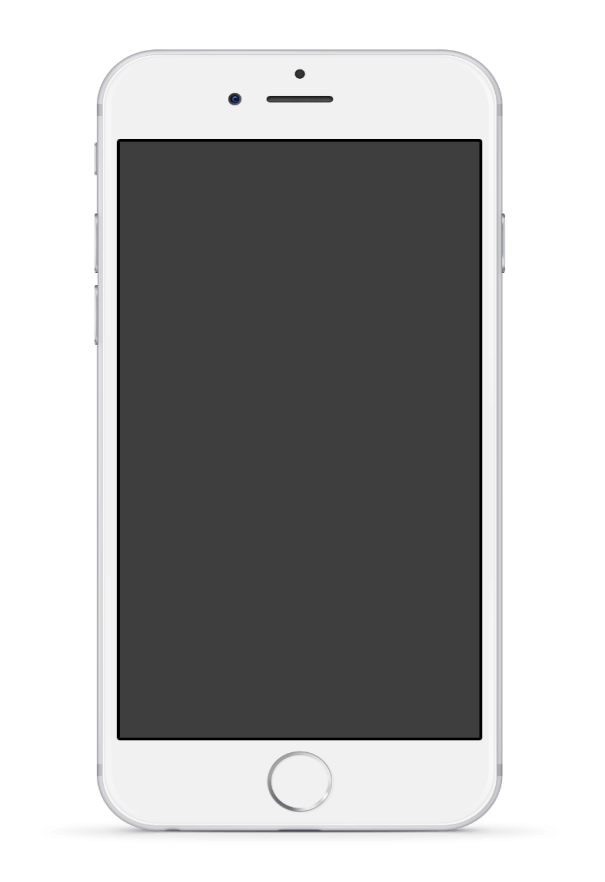 添加标题
04
添加标题
01
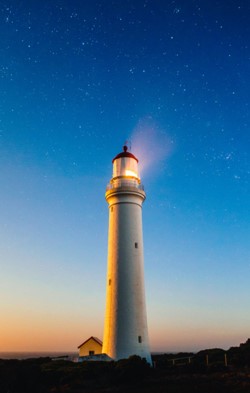 您的内容打在这里，或者通过您的内容打在这里，或者
您的内容打在这里，或者通过您的内容打在这里，或者
添加标题
添加标题
02
05
您的内容打在这里，或者通过您的内容打在这里，或者
您的内容打在这里，或者通过您的内容打在这里，或者
03
06
添加标题
添加标题
您的内容打在这里，或者通过您的内容打在这里，或者
您的内容打在这里，或者通过您的内容打在这里，或者
添加文字标题（文字可以编辑）
添加标题
01
您的内容打在这里，或者通过您的内容打在这里，或者您的内容打在这里，
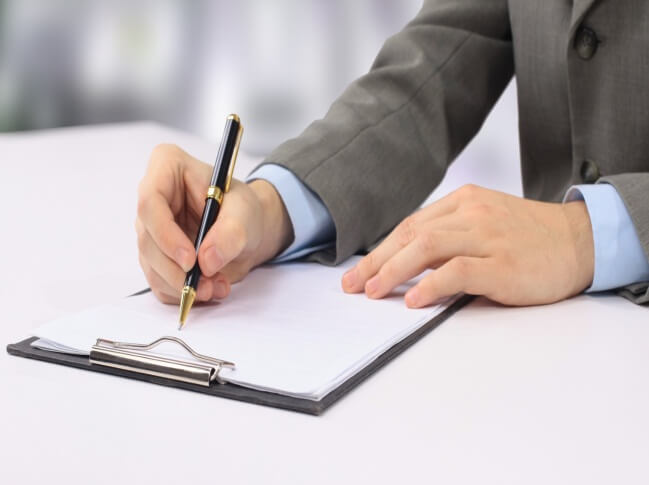 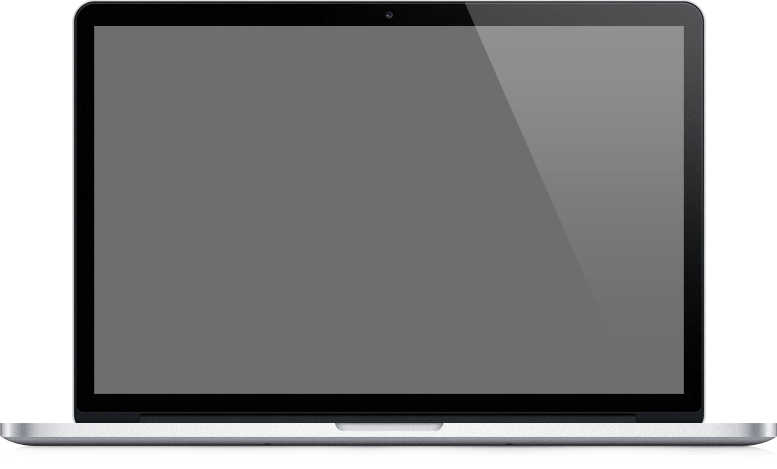 02
添加标题
您的内容打在这里，或者通过您的内容打在这里，或者您的内容打在这里，
03
04
添加标题
添加标题
您的内容打在这里，或者通过您的内容打在这里，或者您的内容打在这里，
您的内容打在这里，或者通过您的内容打在这里，或者您的内容打在这里，
年
度
工
作
概
述
年
度
工
作
概
述
年
度
工
作
概
述
年
度
工
作
概
述
年
度
工
作
概
述
添加文字标题（文字可以编辑）
在此添加标题
Add the title here
Add the title here
此处添加详细文本描述，建议与标题相关并符合整体语言风格，语言描述尽量此处添加详细文本描述，建议与标题相关并符合整体语言风格，语言描述尽量此处添加详细文本描述，建议与标题相关并符合整体语言风格，
添加文字标题（文字可以编辑）
标题内容
标题内容
标题内容
标题内容
标题内容
5
4
3
2
1
03
添加文本标题
点击输入简要文字内容
文字内容需概括精炼
不用多余的
添加文字标题（文字可以编辑）
添加标题文本
您的内容打在这里，或者通过复制您的文本后，在此框中选择粘贴，并选择只保留文字。
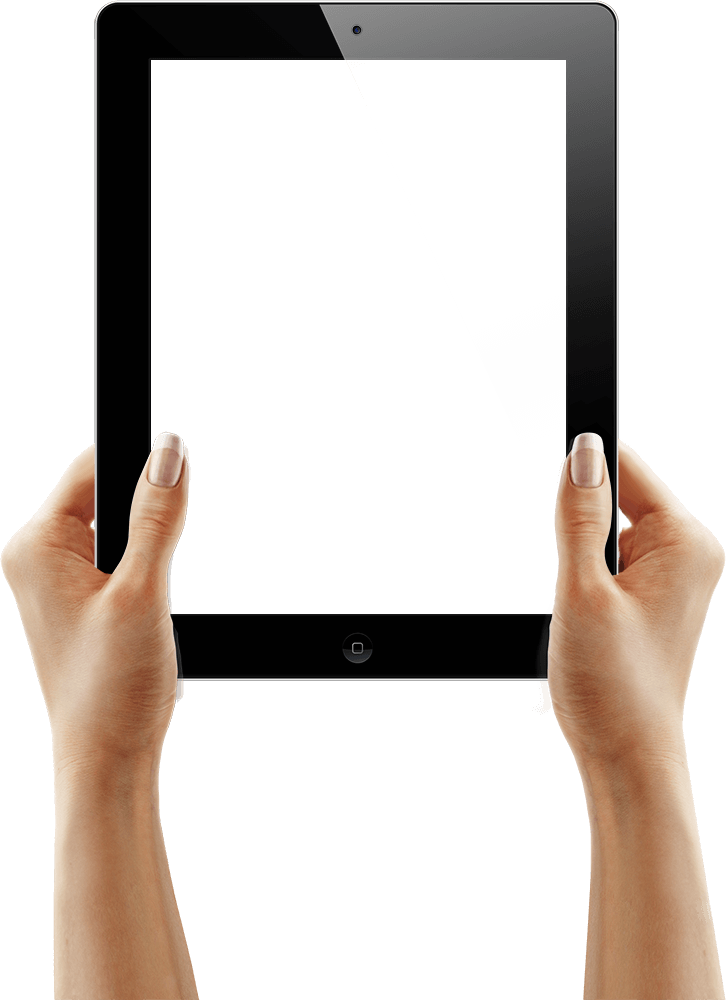 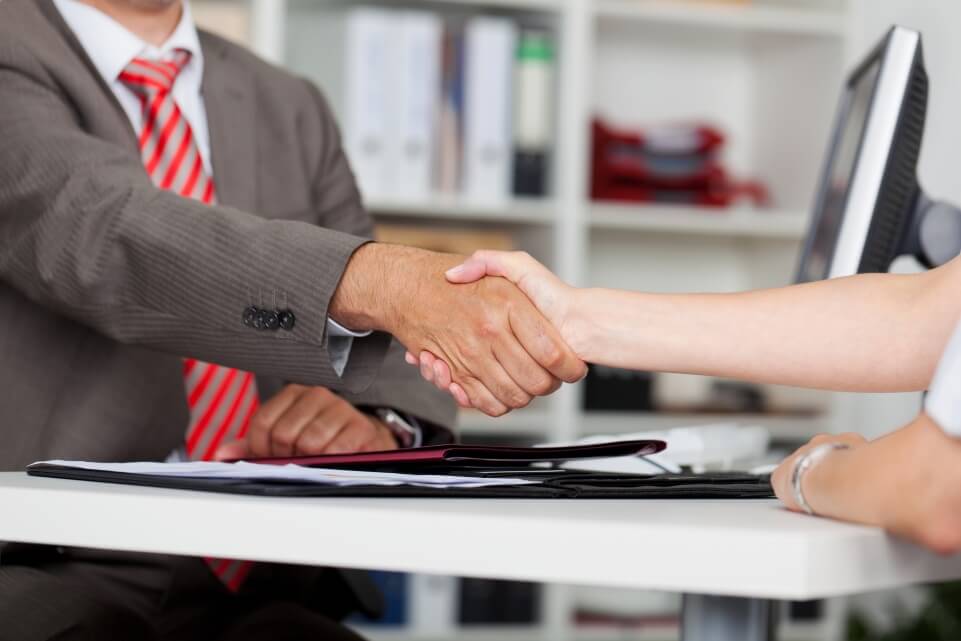 添加标题文本
您的内容打在这里，或者通过复制您的文本后，在此框中选择粘贴，并选择只保留文字。
添加标题文本
您的内容打在这里，或者通过复制您的文本后，在此框中选择粘贴，并选择只保留文字。
添加标题文本
您的内容打在这里，或者通过复制您的文本后，在此框中选择粘贴，并选择只保留文字。
添加标题文本
您的内容打在这里，或者通过复制您的文本后，在此框中选择粘贴，并选择只保留文字。
添加标题文本
您的内容打在这里，或者通过复制您的文本后，在此框中选择粘贴，并选择只保留文字。
添加文字标题（文字可以编辑）
附属产品一
核心产品一
在此录入上述图表的综合描述说明，在此录入上述图表的综合描述说明。
在此录入上述图表的综合描述说明，在此录入上述图表的综合描述说明。
核心产品二
附属产品二
在此录入上述图表的综合描述说明，在此录入上述图表的综合描述说明。
在此录入上述图表的综合描述说明，在此录入上述图表的综合描述说明。
附属产品三
核心产品三
在此录入上述图表的综合描述说明，在此录入。
在此录入上述图表的描述说明，在此录入图表的描述说明。
添加文字标题（文字可以编辑）
75%
在此添加标题
Add the title here
此处添加详细文本描述，建议与标题相关并符合整体语言风格，语言描述尽量此处添加详细文本描述，建议与标题相关并符合整体语言风格，语言描述尽量此处添加详细文本描述，建议与标题相关并符合整体语言风格，
Add the title here
添加文字标题（文字可以编辑）
在此添加标题
在此添加标题
在此添加标题
在此添加标题
在此添加标题
在此添加标题
单击此处添加文字阐述，添加简短问题说明文字，具体说明文字在此处添加此处。
单击此处添加文字阐述，添加简短问题说明文字，具体说明文字在此处添加此处。
单击此处添加文字阐述，添加简短问题说明文字，具体说明文字在此处添加此处。
单击此处添加文字阐述，添加简短问题说明文字，具体说明文字在此处添加此处。
单击此处添加文字阐述，添加简短问题说明文字，具体说明文字在此处添加此处。
单击此处添加文字阐述，添加简短问题说明文字，具体说明文字在此处添加此处。
添加文字标题（文字可以编辑）
此处添加详细文本描述，建议与标题相关并此处添加详细文本描述，建议与标题相关并
此处添加详细文本描述，建议与标题相关并此处添加详细文本描述，建议与标题相关并
添加文字标题（文字可以编辑）
点击添加关键字
添加标题
95%
添加标题
75%
修改文字或者删除
添加标题
85%
添加标题
52%
修改文字或者删除
添加标题
87%
修改文字或者删除
修改文字或者删除
修改文字或者删除
添加文字标题（文字可以编辑）
您的内容打在这里，或者通过复制您的文本后，在此框中选择粘贴，并选择只保留文字。您的内容打在这里，或者通过复制您的文本后，在此框中选择粘贴
主题文字
主题文字
主题文字
您的内容打在这里，或者通过复制您的文本后，在此框中选择粘贴，并选择只保留文字。您的内容打在这里，或者通过复制您的文本后，在此框中选择粘贴
您的内容打在这里，或者通过复制您的文本后，在此框中选择粘贴，并选择只保留文字。您的内容打在这里，或者通过复制您的文本后，在此框中选择粘贴
添加文字标题（文字可以编辑）
存在的问题
D
在这里填写项目问题单项说明
存在的问题
B
在这里填写项目问题单项说明
C
存在的问题
在这里填写项目问题单项说明
存在的问题
A
在这里填写项目问题单项说明
04
添加文本标题
点击输入简要文字内容
文字内容需概括精炼
不用多余的
添加文字标题（文字可以编辑）
标题
文字
单击此处添加文本单击此处添加
单击此处添加文本单击此处
单击此处添加文本单击此处添加
单击此处添加文本单击此处
请输入标题文本信息
请输入标题文本信息
单击此处添加文本单击此处
请输入标题文本信息
单击此处添加文本单击此处添加
单击此处添加文本单击此处添加文本
单击此处添加文本单击此处添加文本
…………
添加文字标题（文字可以编辑）
标题
内容
标题
标题
点击输入简要文字内容，文字内容需概括精炼，不用多余的文字修饰。
点击输入简要文字内容，文字内容需概括精炼，不用多余的文字修饰。
标题
标题
点击输入简要文字内容，文字内容需概括精炼，不用多余的文字修饰。
点击输入简要文字内容，文字内容需概括精炼，不用多余的文字修饰。
标题
标题
点击输入简要文字内容，文字内容需概括精炼，不用多余的文字修饰。
点击输入简要文字内容，文字内容需概括精炼，不用多余的文字修饰。
添加文字标题（文字可以编辑）
存在的问题
存在的问题
A
B
在这里填写项目问题
在这里填写项目问题
存在的问题
存在的问题
F
C
在这里填写项目问题
在这里填写项目问题
存在的问题
存在的问题
E
D
在这里填写项目问题
在这里填写项目问题
添加文字标题（文字可以编辑）
02
01
03
标题
文字
单击此处添加文本单击此处添加文本
单击此处添加文本单击此处添加文本
单击此处添加文本单击此处添加文本
单击此处添加文本单击此处添加文本
标题文字
单击此处添加文本单击此处添加文本
单击此处添加文本单击此处添加文本
单击此处添加文本单击此处添加文本单击此处添加文本单击此处添加文本
添加文字标题（文字可以编辑）
点击输入简要文字内容，文字内容需概括精炼，不用多余的文字修饰,点击输入简要文字内容，文字内容需概括精炼， ……
点击输入简要文字内容，文字内容需概括精炼，不用多余的文字修饰,点击输入简要文字内容，文字内容需概括精炼， ……
点击输入简要文字内容，文字内容需概括精炼，不用多余的文字修饰,点击输入简要文字内容，文字内容需概括精炼， ……
添加文字标题（文字可以编辑）
此处添加详细文本描述，建议与标题相关并符合整体语言风格，语言描述尽量此处添加详细
01
02
OPTION
OPTION
此处添加详细文本描述，建议与标题相关并符合整体语言风格，语言描述尽量此处添加详细文本描述
在此添加标题
在此添加标题
此处添加详细文本描述，建议与标题
此处添加详细文本描述，建议与标题
添加文字标题（文字可以编辑）
添加标题
添加标题
添加标题
添加
内容
您的内容打在这里，或者通过您的内容打在这里
您的内容打在这里，或者通过您的内容打在这里
您的内容打在这里，或者通过您的内容打在这里
添加
内容
添加
内容
您的内容打在这里，或者通过复制您的文本后，在此框中选择粘贴，并选择只保留文字。您的内容打在这里，或者通过复制您的文本后，在此框中选择粘贴。
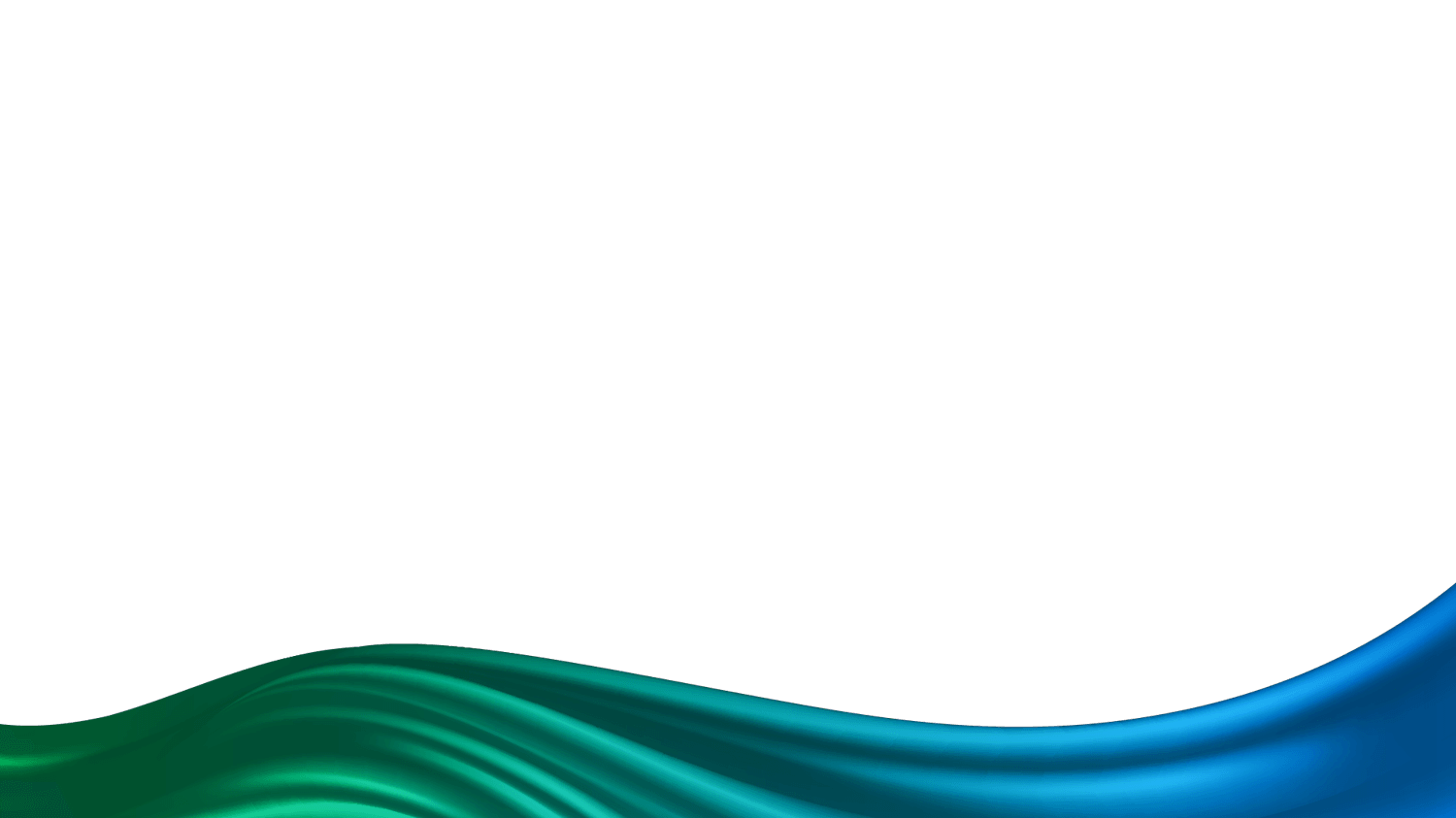 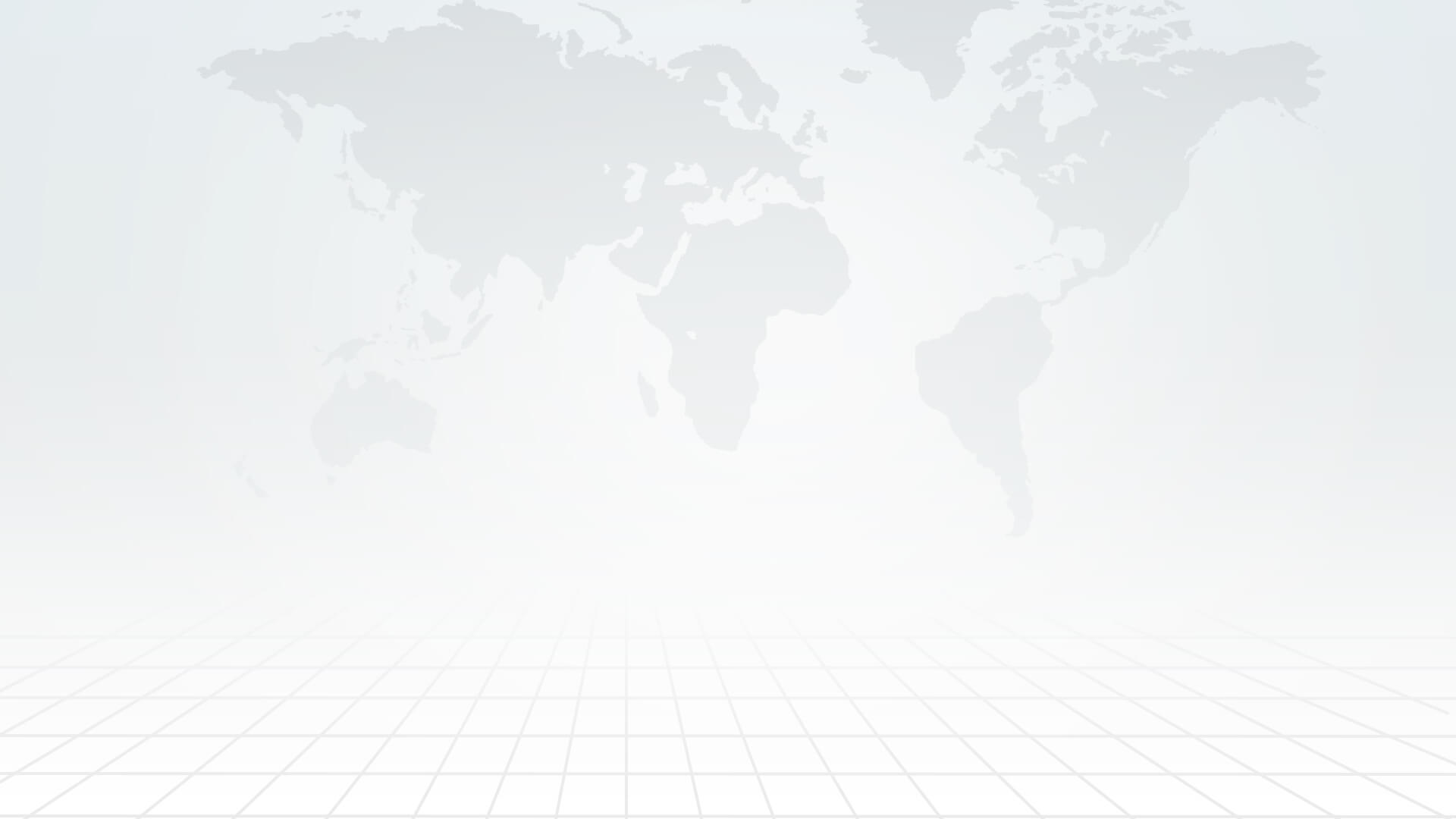 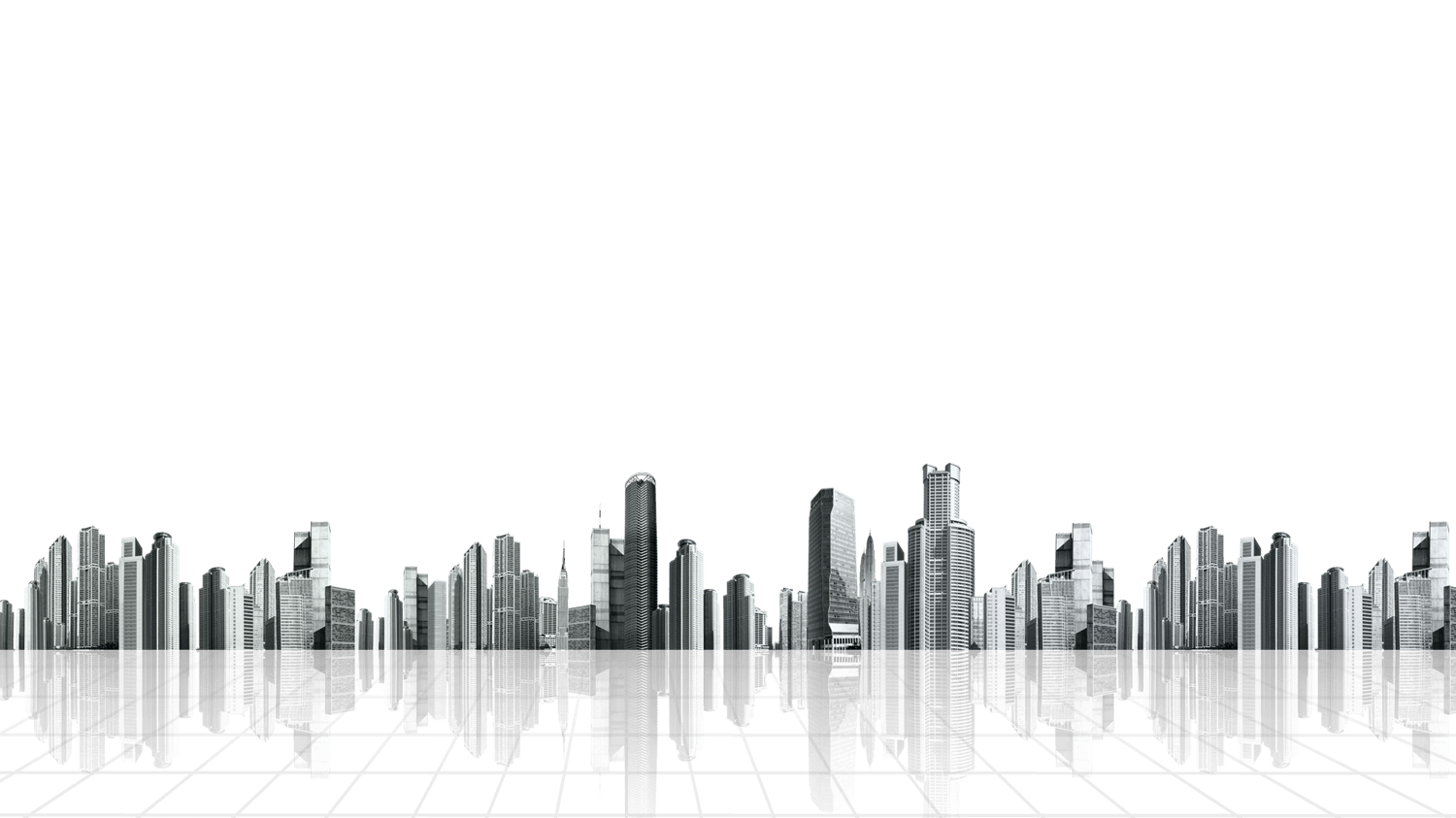 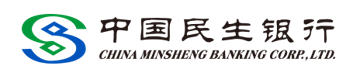 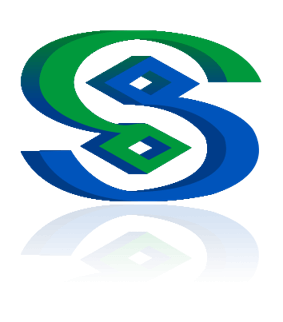 感谢您的观看
适合各行业工作汇报／项目报告/年终总结/计划